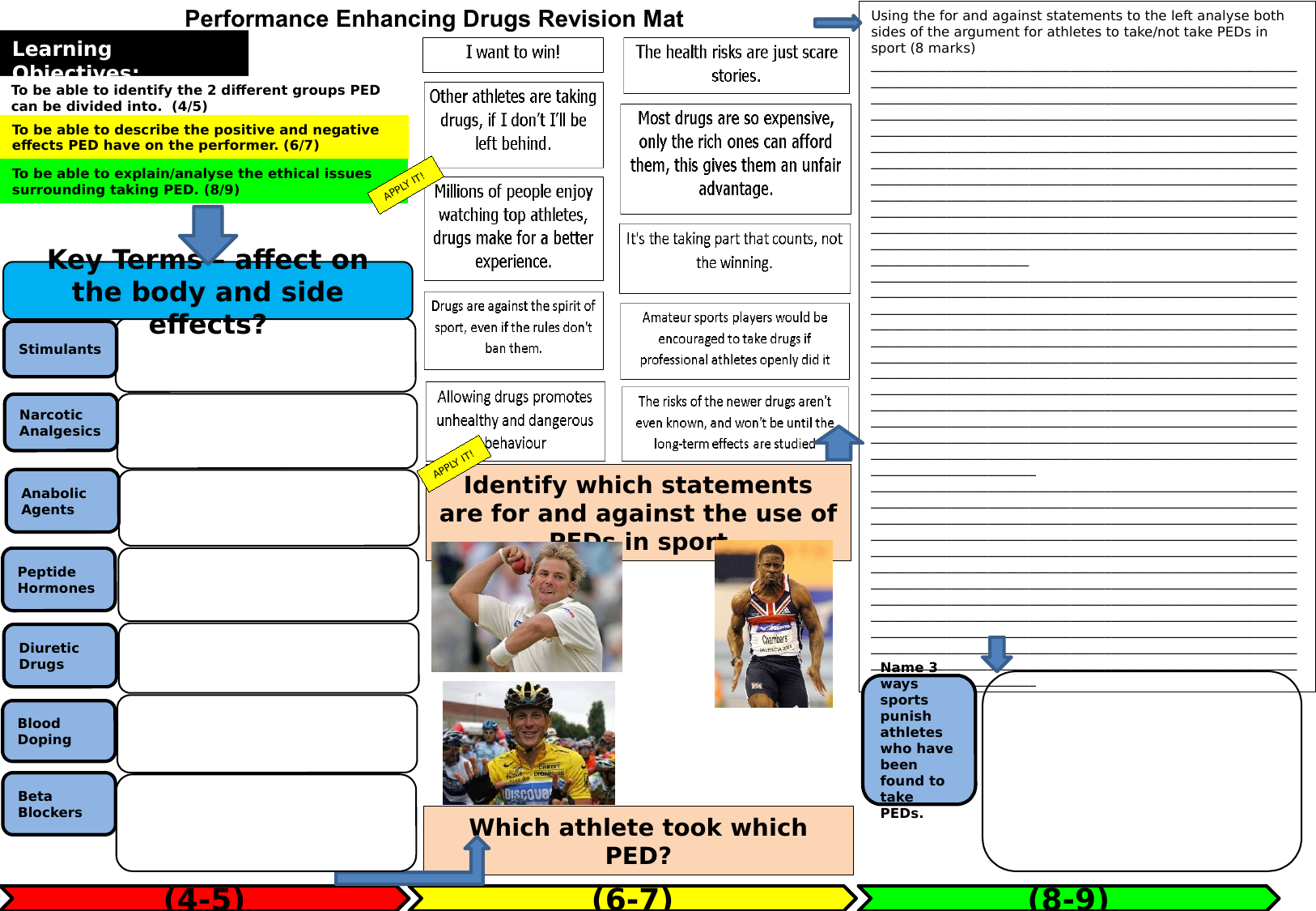 Progress Indicators
Explain what basic function each PED has and possible side affects
Give a basic explanation of the PEDS and outline some side affects
Identify which statements are for and against the use of PEDS in sport
Anabolic Steroids
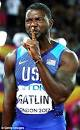 (EPO)
Shane Wanrner
Shane 
Warne
Explain 2 ways that sports punish athletes who have been found to take PEDs
Use web if possible
Justin Gatlin
Lance Armstrong